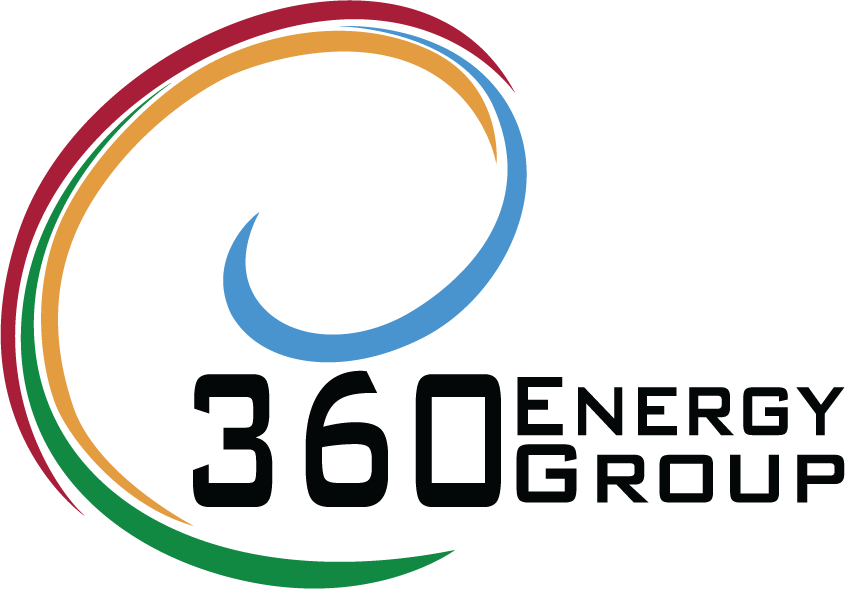 Municipal Planning / Regional Planning for Electric Vehicles
October 2018
Metropolitan Mayors Caucus 
Environmental Committee Meeting
AGENDA
Introduction 

II. Highland Park Electric Vehicle Planning 

III. Mobility Trends  
 
IV. Public Sector Planning
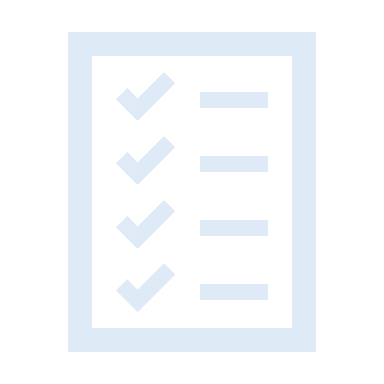 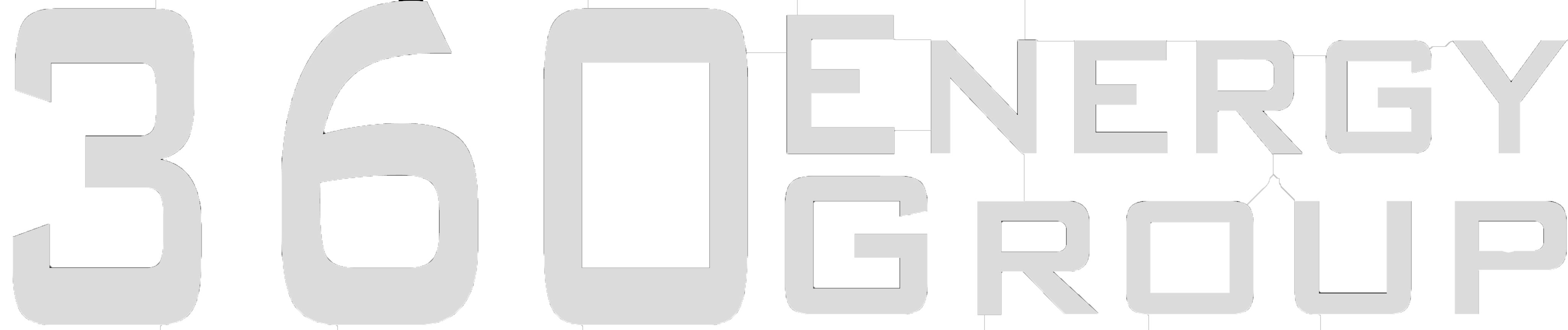 Highland Park Electric Vehicle Planning
2013 Electric Vehicle Expansion Strategy
[Speaker Notes: Planning and Market Barriers 
This is based on am EV Expansion Strategy that I put together for Highland Park in 2012
Install Charge Station - Showed leadership by installing a charge station
Took a regional approach and worked with other municipalities 
Allowed for a piggy back option so additional municipalities can add chargers 
Promoted & Educate 
Provide resources in community newsletters, website, press releases, ribbon cutting, etc.  
Educate staff 
Provide Incentives 
Consider things like tiered vehicle registration pricing 
Perhaps workplace charging for employees 
Vendor Engagement
Encourage vendors to go electric 
Add language to RFPs 
Builders and Multifamily 
Consider policies to get charging in new and multifamily buildings 
Electrify City Fleet 
Run a pilot 
We learn the real-world experiences when we run pilots 
Look at life cycle costs rather than up front costs 
Results
Three-fold growth in Chargers and EVs in Highland Park
Honorable mention in the US Conference of Mayors – Climate Protection Award 
Bronze in the Institute for Supply Management Sustainability Award
Saw Tesla open a showroom in Highland Park 
It can positively impact business]
AGENDA
Introduction 

II. Highland Park Electric Vehicle Planning

III. Mobility Trends 
 
IV. Public Sector Planning
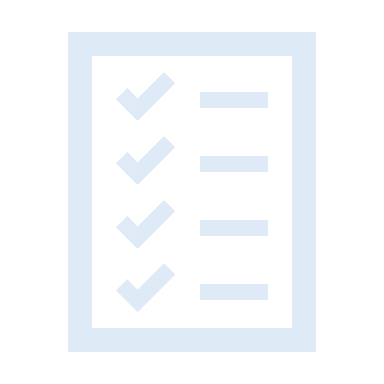 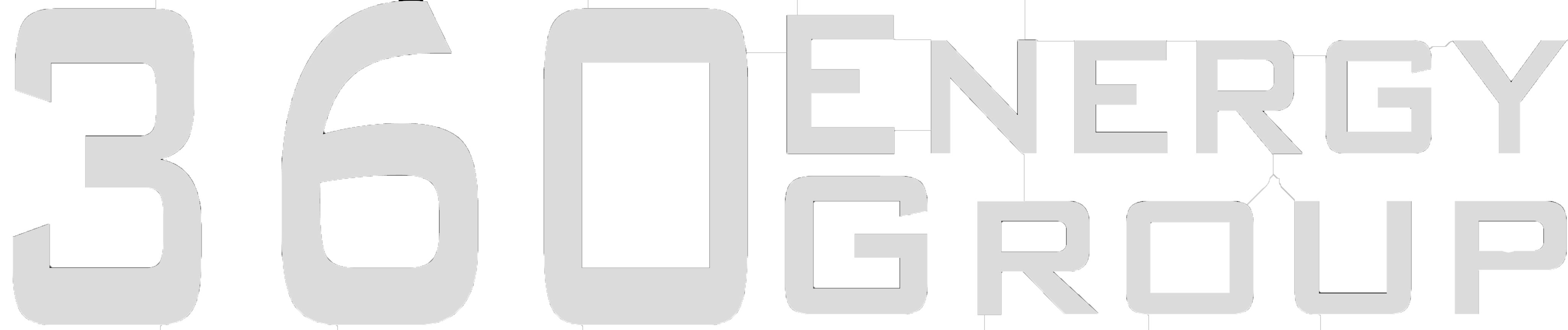 Mobility Trends
Challenges and Trends
[Speaker Notes: Current Mobility System
86% of Americans commute by car 
Mobility Challenges 
Expensive
2nd highlights expense for U.S. families 
Does anyone know how much the average cost to own a car is?
Average total cost to own is $9,000 a year 
Underutilized
Vehicles sit idle 95% of the time 
Energy Independence 

Accidents 
Automobile accidents kill over 1,000,000 people each year, 37,000 in the US alone 
Congestion
According to a study conducted by the Texas A&M Transportation Institute Americans waste 42 hours a year stuck in traffic 
That cost the average motorist $960 in wasted time and fuel 
The Chicago area is not immune to congestion – I probably don’t need to discuss this very much 
Pollution 
The American Lung Association estimates that for every gallon of gas consumed there is a $1.15 in health and climate change costs.  
Poor use of Land
We have over 1 Billion parking spaces in the US]
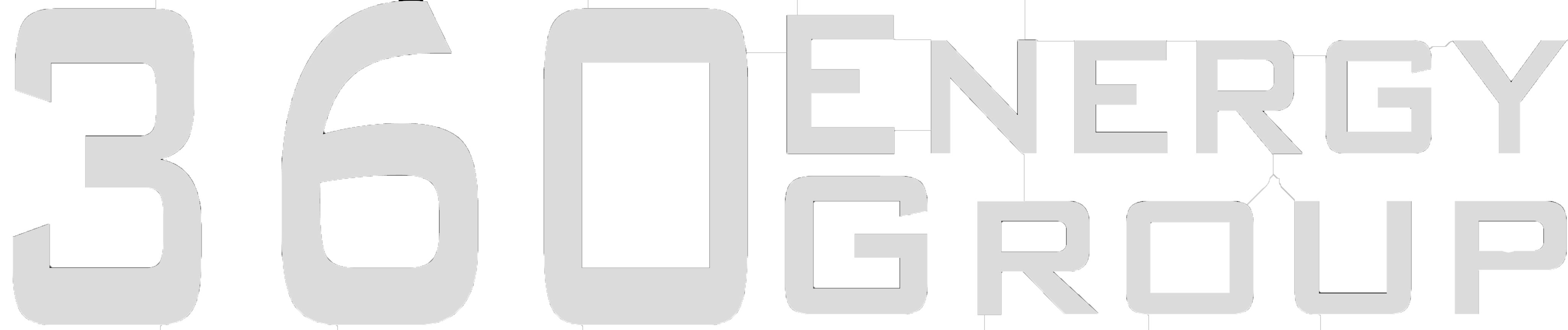 Mobility Trends
Global and National Trends
Global Trends 
Emerging Sustainability Policies
Urbanization 
Changing Priorities
Consumer Preferences 
Emerging Technologies
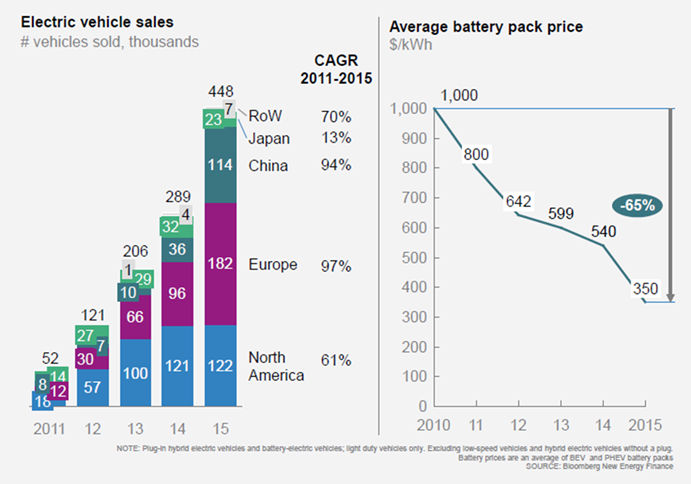 Global Trends 
Emerging Sustainability Policies
Urbanization 
Changing priorities
Consumer preferences 
Emerging technologies
[Speaker Notes: Global Trends 
Emerging Sustainability Policies
Air quality is a growing concern in cities because of human health impacts 
Cities are introducing policies that favor low emissions vehicles 
Low-emissions zones are defined as areas where access by some polluting vehicles is restricted 
Over 200 cities and towns operate or are preparing low emissions zones
Seattle Airport requires ride sharing vehicles to get 45 miles per gallon or greater to pickup passengers 
Urbanization 
By 2030, 60% of global population will live in cities.  
More people, more vehicles & more stressed infrastructure. 
Solutions will need to be found 
Changing priorities
Let me see a show of hands – how many people raced out to get their drivers license at the age of 16?
When I ask this question in a class of college students, you only see half of the hands go up. 
Fewer 16-year old’s are getting their drivers license 
85.3% of high school seniors had their drivers license in 1996
71.5% of high school seniors had their drivers license in 2015 
As ride sharing services improve, we may see a getting a license become an even lower priority 
Consumer preferences 
Ride sharing services came out of nowhere and are growing rapidly – Lyft is growing at 40% year over year 
By mid 2016 $21 billion had been invested 
Emerging technologies 
60% rise in EV’s globally in 2015 compared to 2011
Average price of Li-ion battery packs dropped 65% between 2010-2015
Proces are now around $200 a kWh
Perfect example of moores law 
By 2025 EVs should be the same price as ICE without incentives 
Total cost to own an EV can be less right now for some applications such as ride sharing 
Rapid advancements in autonomous vehicles – full self-driving L4 by 2025 (L3-L4 on the market by 2020-2021)]
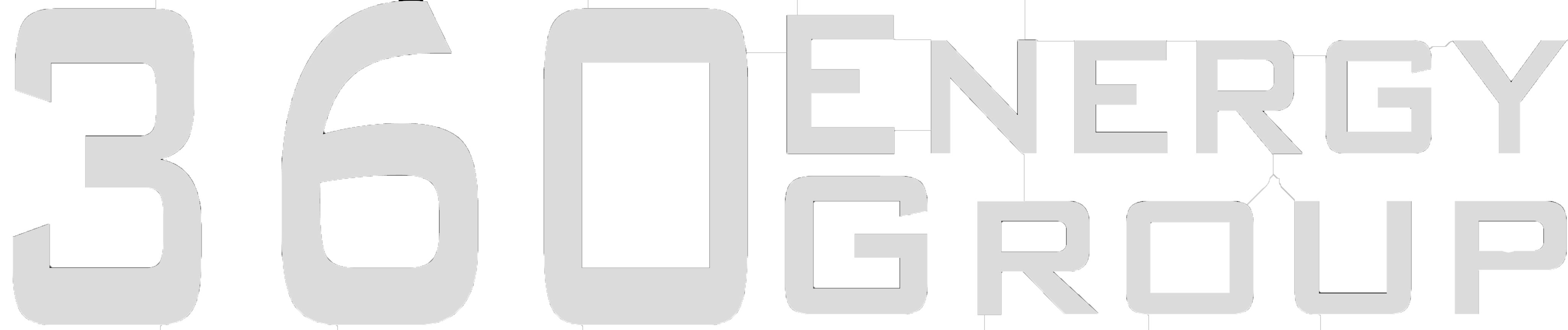 Mobility Trends
Integrated Mobility as a Service
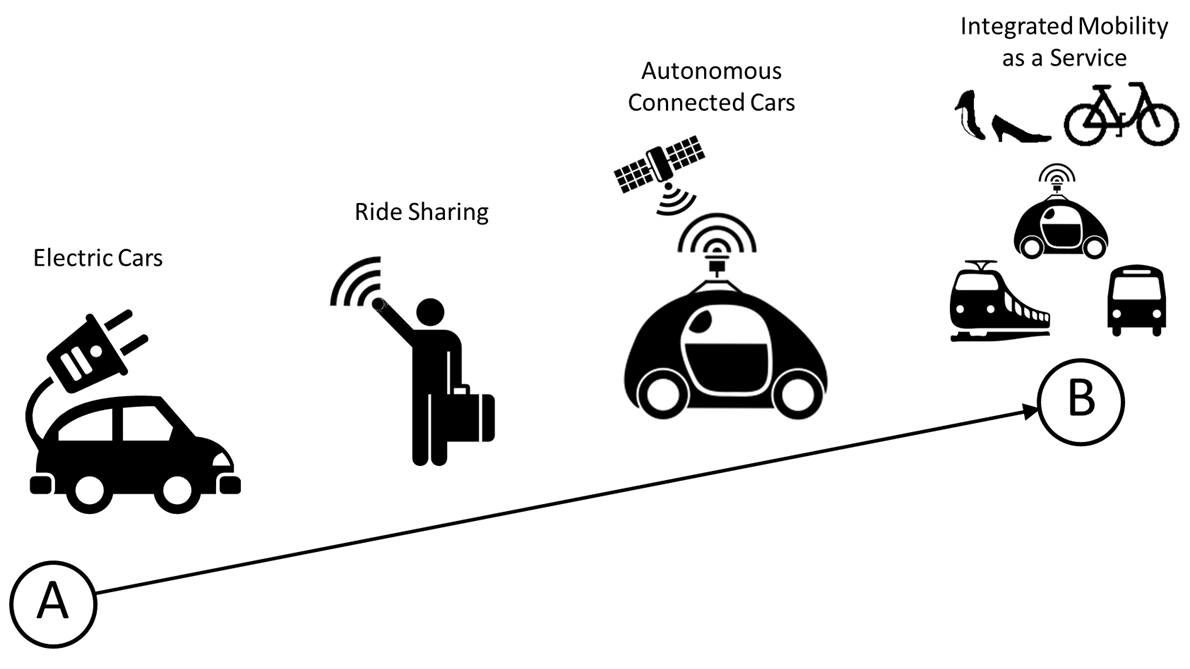 Global Trends 
Emerging Sustainability Policies
Urbanization 
Changing priorities
Consumer preferences 
Emerging technologies
[Speaker Notes: Automotive Trends
Electric Cars
Can reduce pollution 
Ridesharing 
Growing trend with the capability to provide shared rides or even microtransit 
Autonomous and Connected cars 
Who has ridden in an autonomous vehicle? 
Integrated mobility as a service 
Pilots are starting with Mass and micro transit organizations]
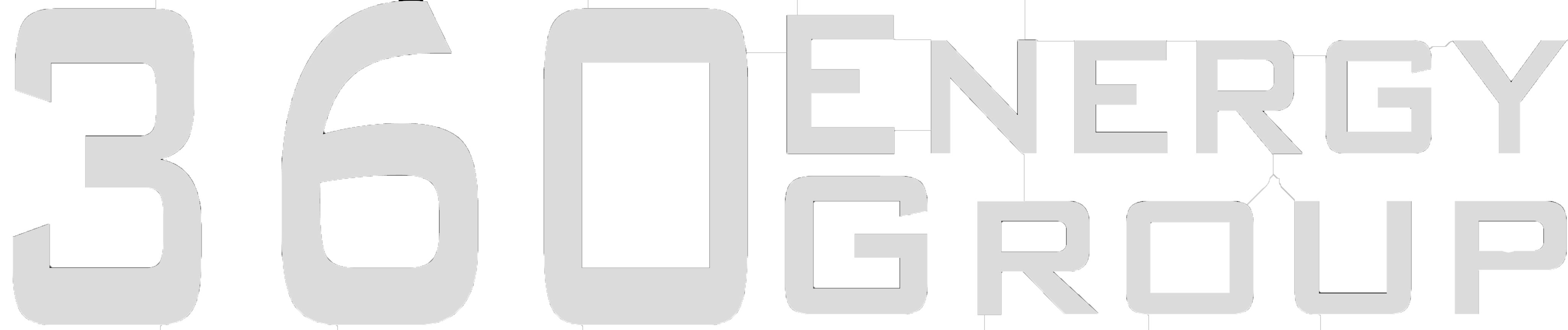 Mobility Trends
Planning for the Future
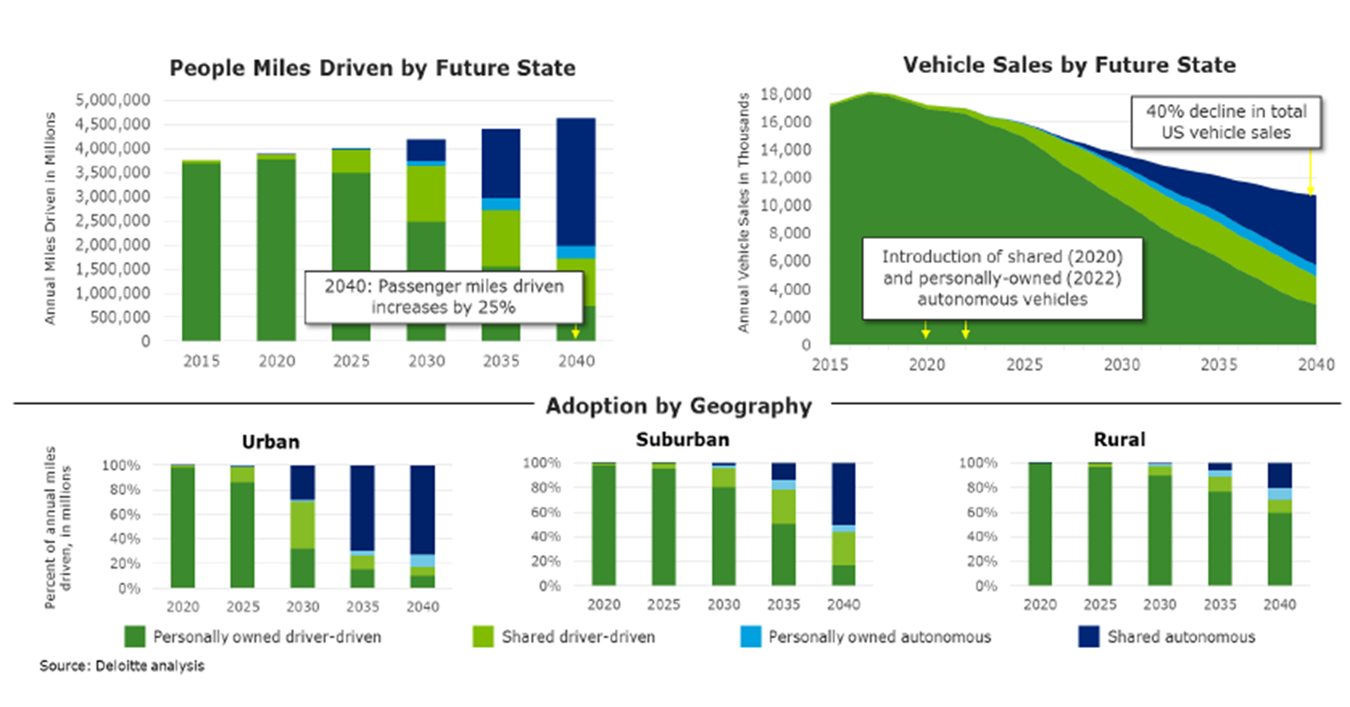 Global Trends 
Emerging Sustainability Policies
Urbanization 
Changing priorities
Consumer preferences 
Emerging technologies
[Speaker Notes: This showcases the expected adoption rates
Most MMC communities fall within the urban and suburban geographies which will see the fastest adoption rates]
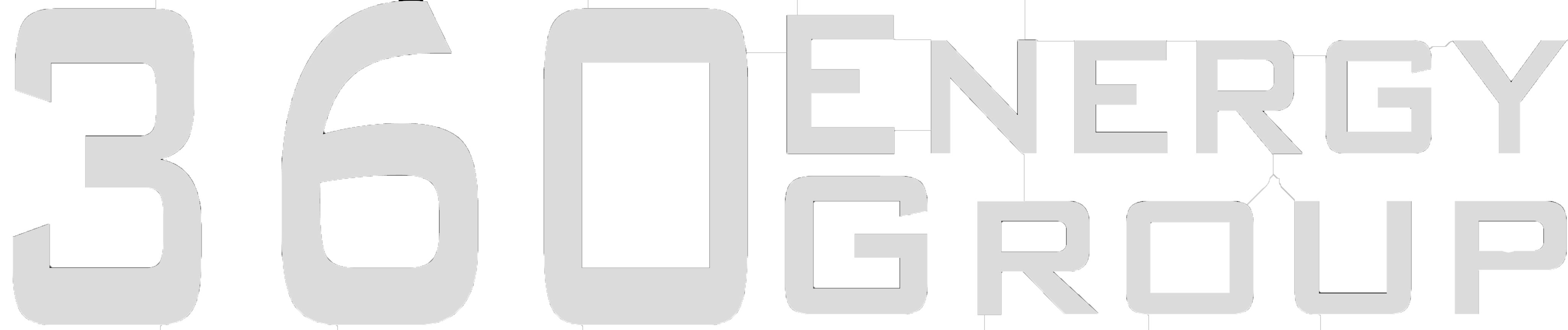 Mobility Trends
Planning for the Future
Global Trends 
Emerging Sustainability Policies
Urbanization 
Changing priorities
Consumer preferences 
Emerging technologies
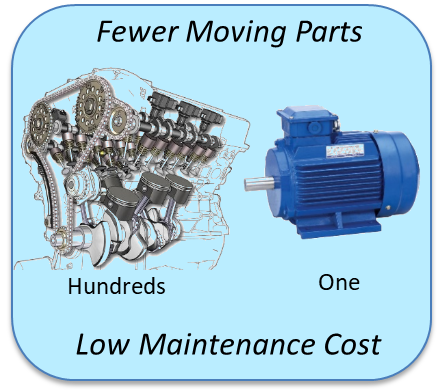 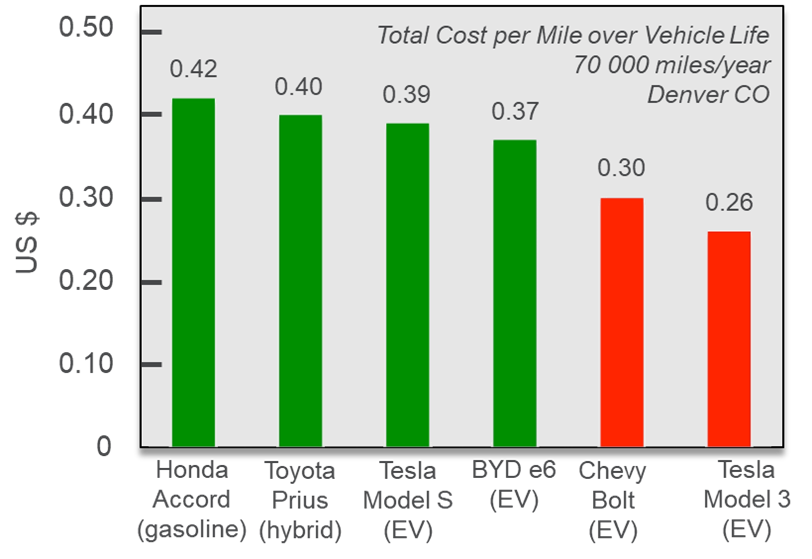 Lower Fuel Cost
Gasoline / mile             Electricity / mile
 $0.11 -$0.12                 $0.03 -$0.05
Vehicle Electrification Economics
Rocky Mountain Institute 2015
[Speaker Notes: Electric vehicles are the economic choice for high mileage applications 
Expect to see more ride sharing vehicles go electric 
High battery cost is the last remaining economic barrier for low mileage personal cars 
By 2025 we expect electric vehicles having a lower cost without any subsidies that ICE vehicles 
Low fuel cost
25 MPG @ $2.82 a gallon (Illinois average according to AAA) = $0.11.28
3 miles per kWh @ $0.12 per kWh = $0.04 per mile]
AGENDA
Introduction 

II. Highland Park Electric Vehicle Planning 

III. Mobility Trends 
 
IV. Public Sector Planning
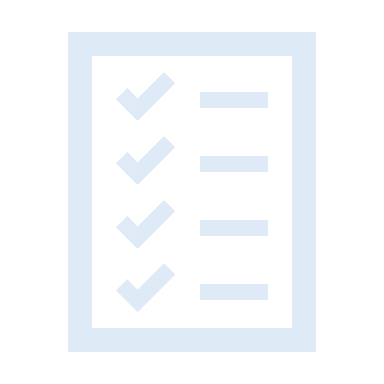 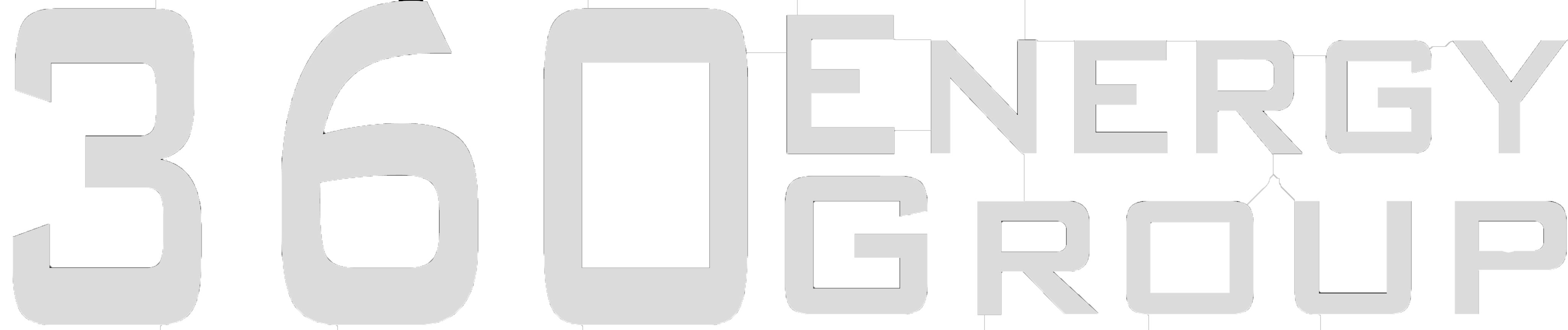 Public Sector Planning
Planning for the Future
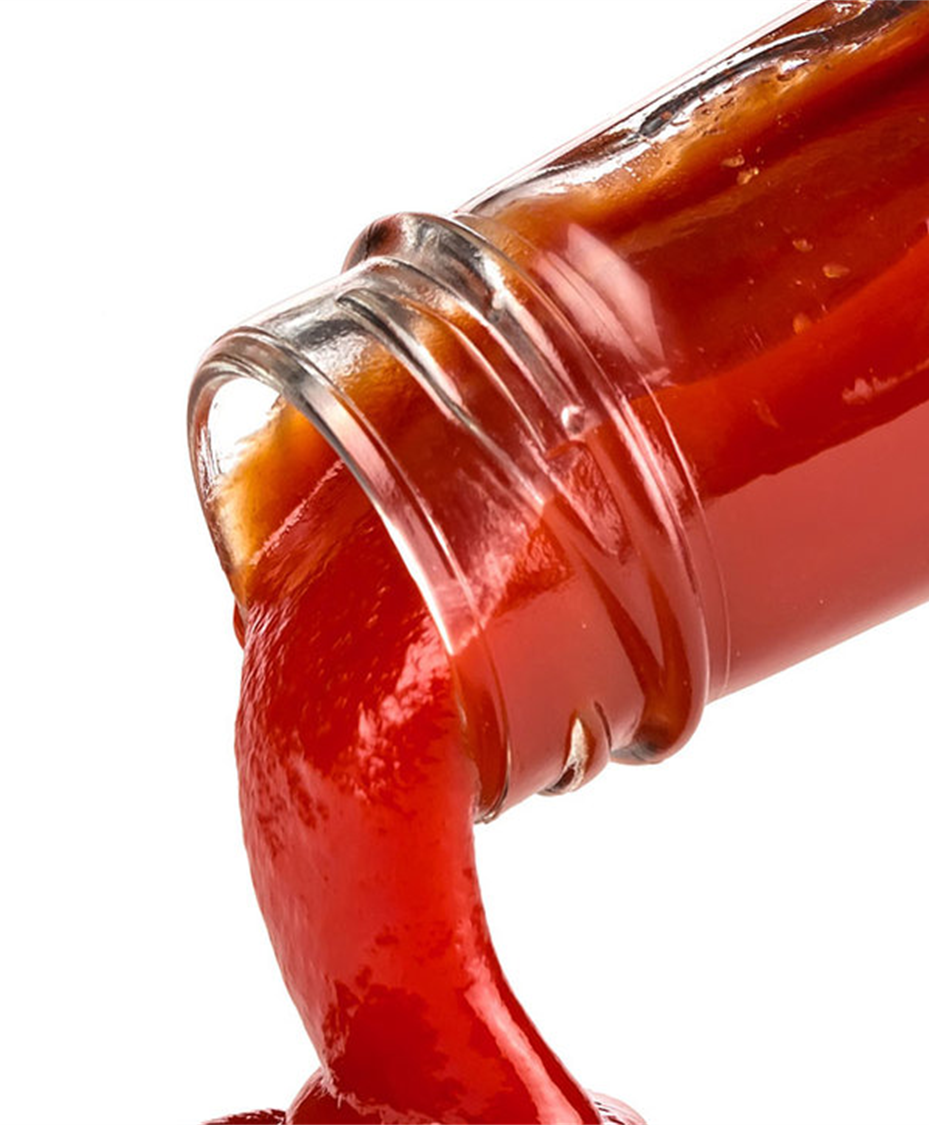 “Electric mobility is like an upside-down ketchup bottle.  You know that at some point something will come out.  You don’t know when, but once it comes, it really does.  Then it’s bad if your not prepared.”  
	
	~Dr. Dieter Zetsche, CEO, Mercedes-Benz
[Speaker Notes: I have to give Fleet Carma credit for this image 
I saw this in one of their presentations and it really stuck with me and it is relevant to our discussion today]
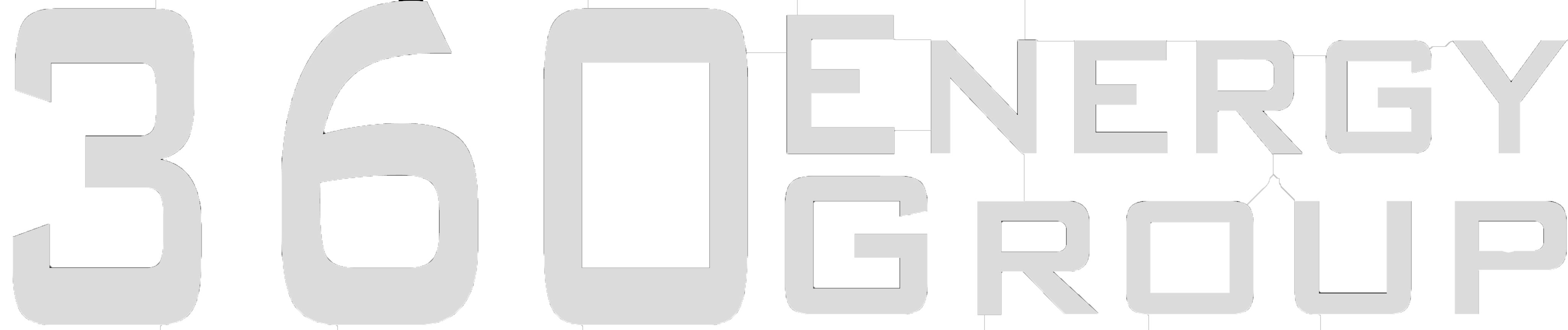 Public Sector Planning
CMAP - On To 2050
Outcome 1
Outcome 2
Fleets of shared vehicles
1. Reduce individual car ownership
2. Facilitate more dense walkable development patterns 
3. Increase transit ridership, walking, and biking
Personal Ownership of AVs
1. Inefficient land development
2. Less public transit use
3. Increased traffic
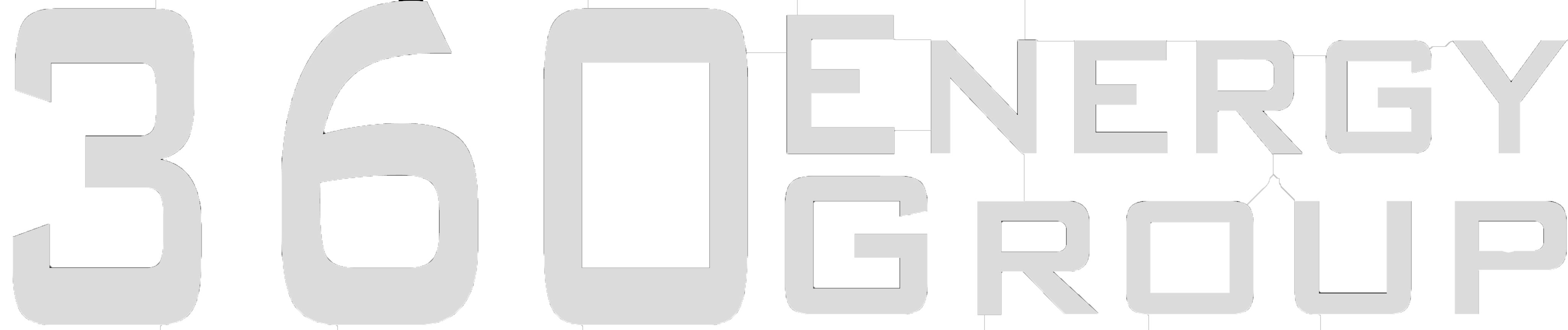 Public Sector Planning
CMAP – On To 2050
Recommendations 
Make decisions and policies now that smooth the transition to new mobility solutions 
Support inclusive growth 
Support public transit, shared mobility, and automated vehicles
Focus on lower income residents, seniors, and people with disabilities 
Improve access to jobs, healthcare and other essential destinations  
Make inclusive growth a cornerstone for policy development 
Establish pricing and regulatory framework to positively shape the potential mobility outcomes 
Influence the deployment of emerging technologies through strategic and coordinated policies
Improve electric vehicle charging infrastructure
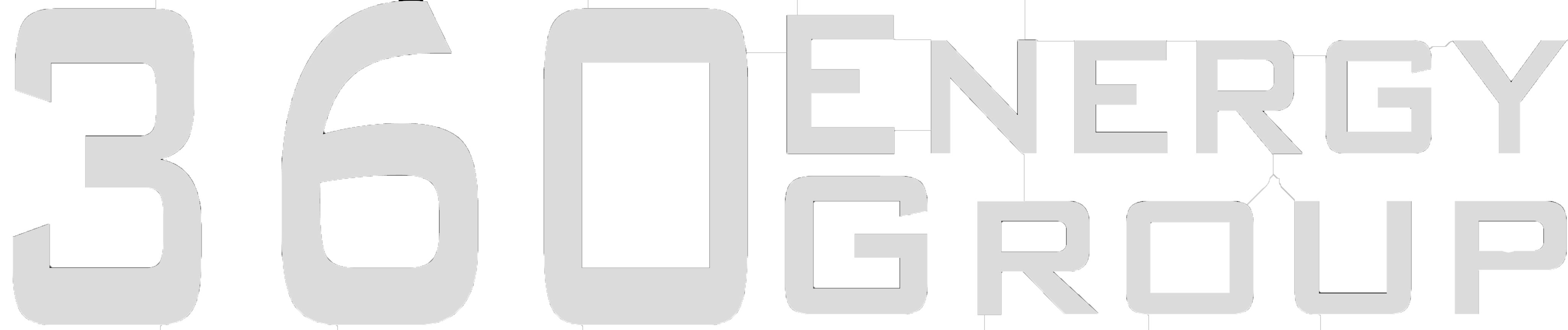 Public Sector Planning
Electric Vehicle Charging
Public Charging – Determining Location
Community Wide Charging
Multifamily buildings  
Policies needed  
Workplace charging 
Engage and encourage businesses 
Single family 
Equip homes with charging infrastructure
DC fast charging  
Highways 
Level 2 chargers 
Public buildings
Homes
Shopping centers 
Level 1 chargers 
Homes
Train stations
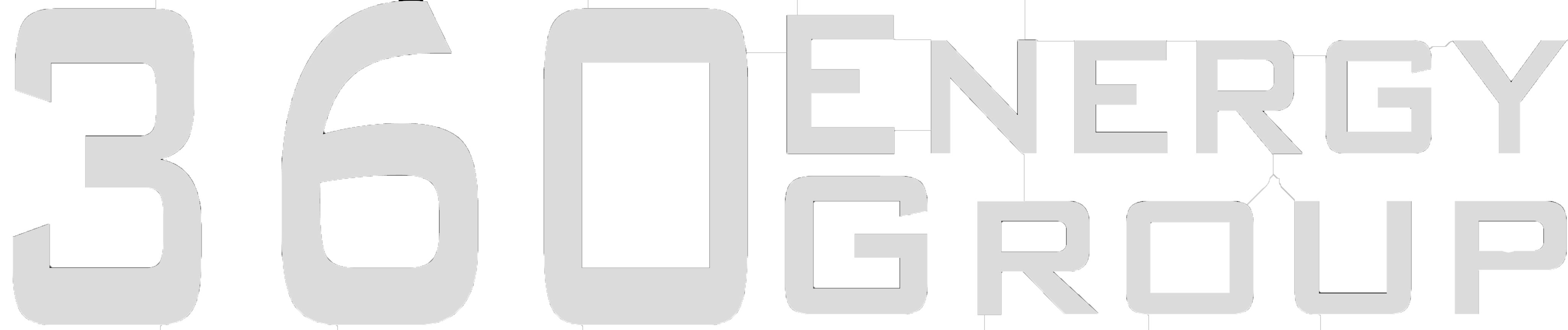 Public Sector Planning
Finding a Station
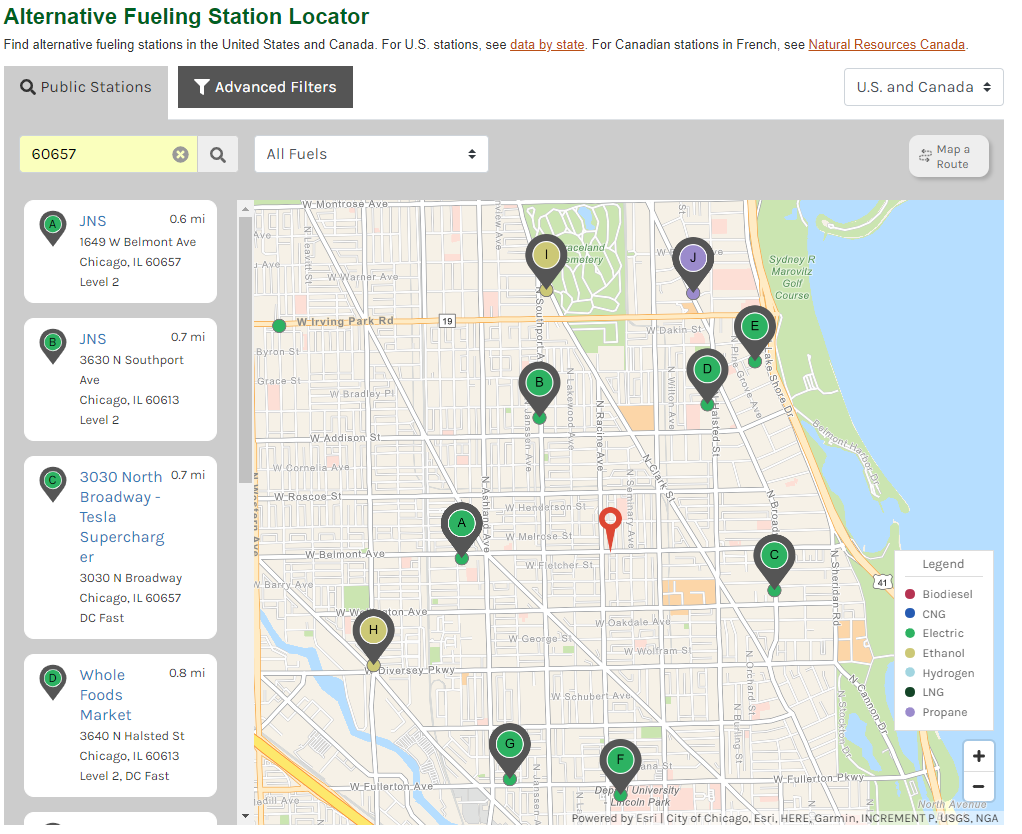 Alternative Fueling Data Center 
Useful tool to locate alternative fueling stations 
Charge station locators 
Google maps 
Plugshare   
EVSE Providers and OEMs
Charge Point
Tesla
[Speaker Notes: - Google maps can help find stations, just type in charge stations]
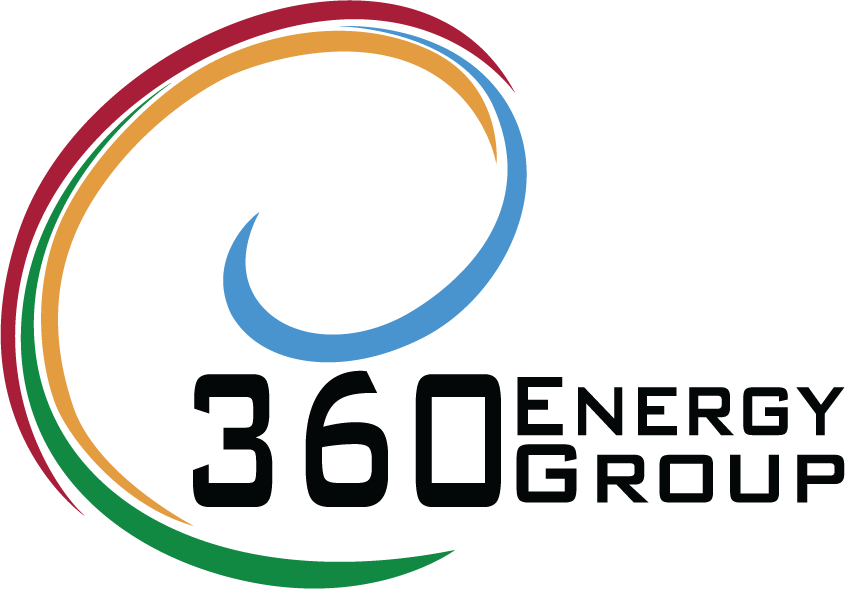 Municipal Planning / Regional Planning for Electric Vehicles